P7 Transition Challenge
Expectations
Be a role model 
Be respectful and responsible
Be a buddy
Do your responsible role
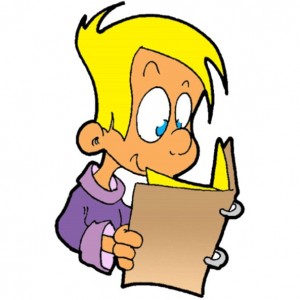 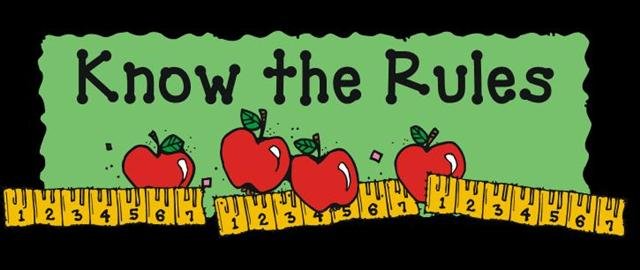 House Captain/ vice captains
You make your own presentation to show your house how you will be  great house or vice captain.

You get to plan/run your house meeting and organize your house parties if you win the term points.

you also run the house lines with a hula-hoop
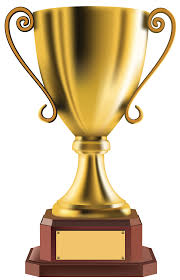 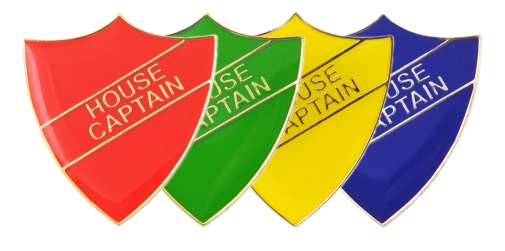 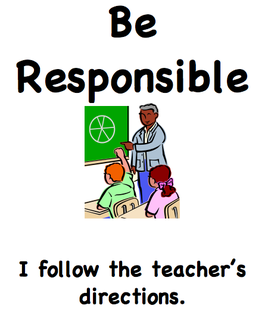 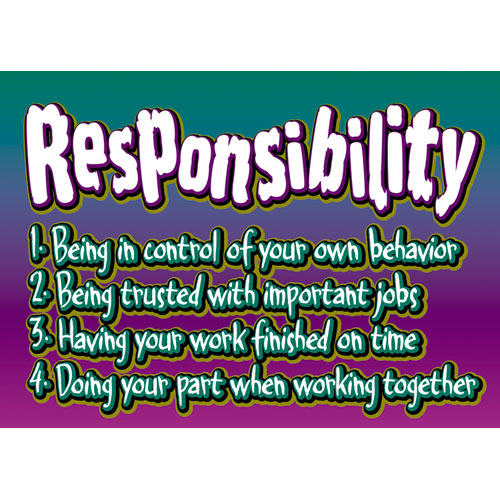 P7 Jobs
BY CAMERON AND MATT
WHAT JOBS DO YOU GET
In P7 you will have your responsible roles as you know you will also your chosen JLT. You will also get your house captain election where 8 from your class will be elected 4 house captains and 4 vice captains. As P7s you will also get to use the benches at assembly.
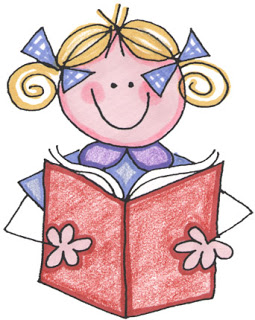 I.D.L
By Louise and Lauren
Introduction
In P7 we have done loads of topics such as…

World war two
Mid Calder election
Science experiments / investigations
Religions
WW2
P7 and P6  have learned about ww2…
We did loads of posters we made real life paintings of the leaders and we watched videos.
We learned about evacuees and rationing and about each leader.
We also wrote a poem about us being evacuees.
MCPS Election
We had to do a presentation about our parties and  persuading  the class to vote for us.
We also did a voting election to whoever we wanted to vote for to be president of the class, we had a ballot box to place our votes.
Science Experiments
We had a lot of fun doing science experiments….

Rusty nail investigation
Melting butter and chocolate
Clay
And the most fun making slime!!!!!
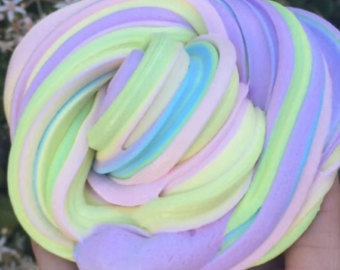 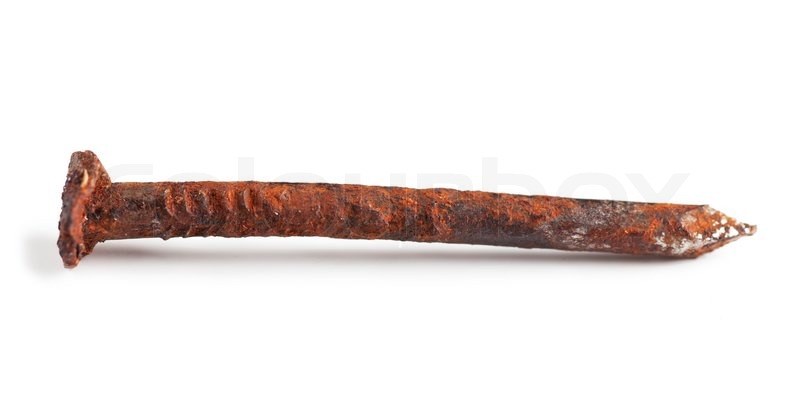 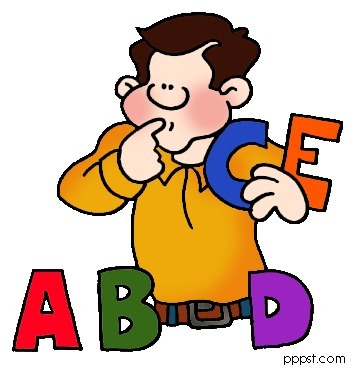 Language
Language
In language you need to write and read. 
You will get texts and you will need to answer them with the answers from the texts.
We done a huge topic on harry potter and you needed to write a lot and read.
We done blooms questions. 
We done inferences and deductions on different questions.
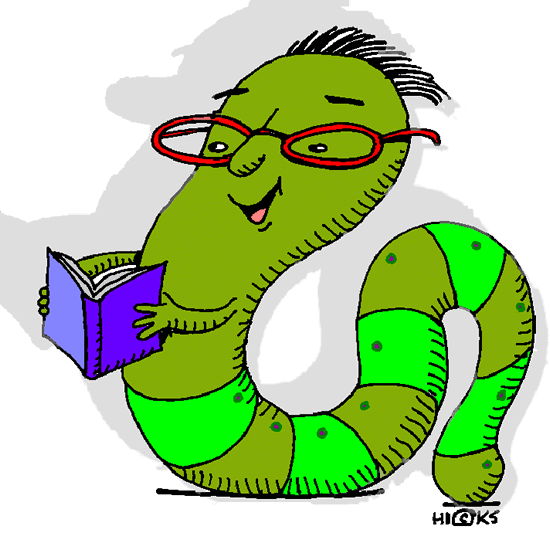 P7 Trips
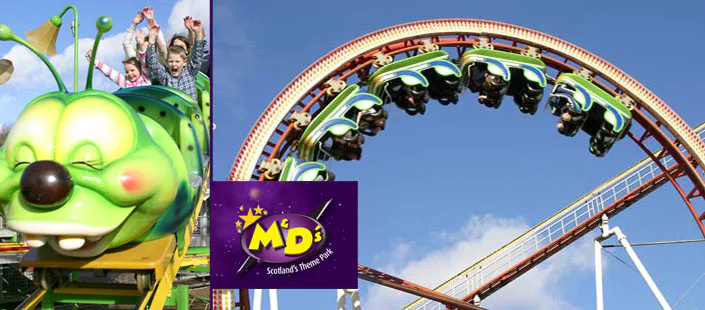 By EUAN & Keira
What P7 trips have we done in 2017
We went to the pantomime to watch Alice in wonderland because that was our topic and we done a show about it. 
We went to the parliament for our debating topic.
We also went to the botanic gardens for our garden topic.
We also went to M&Ds.
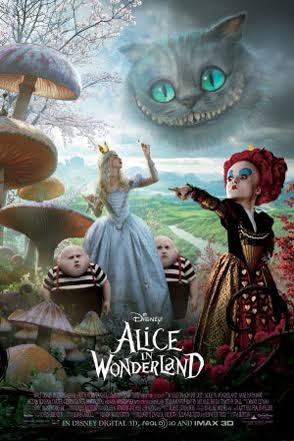 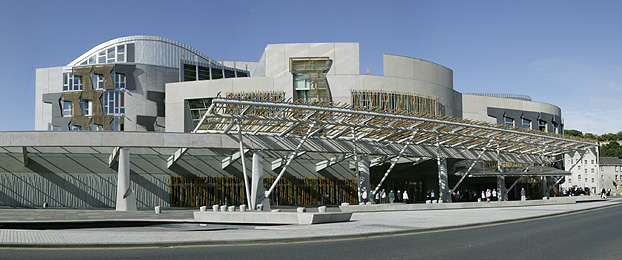 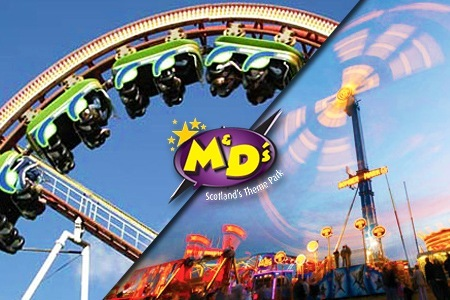 Expectation on a P7 trip ?
Make sure you behave and represent the school.
Learn and have fun at the same time.
Wear school uniform unless told not to but in June you get to wear your  P7 leavers hoodie.
Remember to bring your EE2 forms on time and bring the money if needed so you get to go on the trip.
REMEMBER!
Trips are privileges you need to behave to get to go.
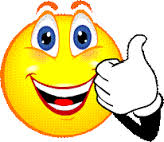 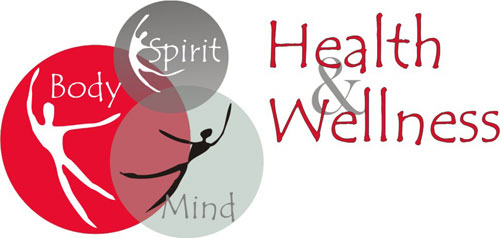 Health and Wellbeing
By Matthew
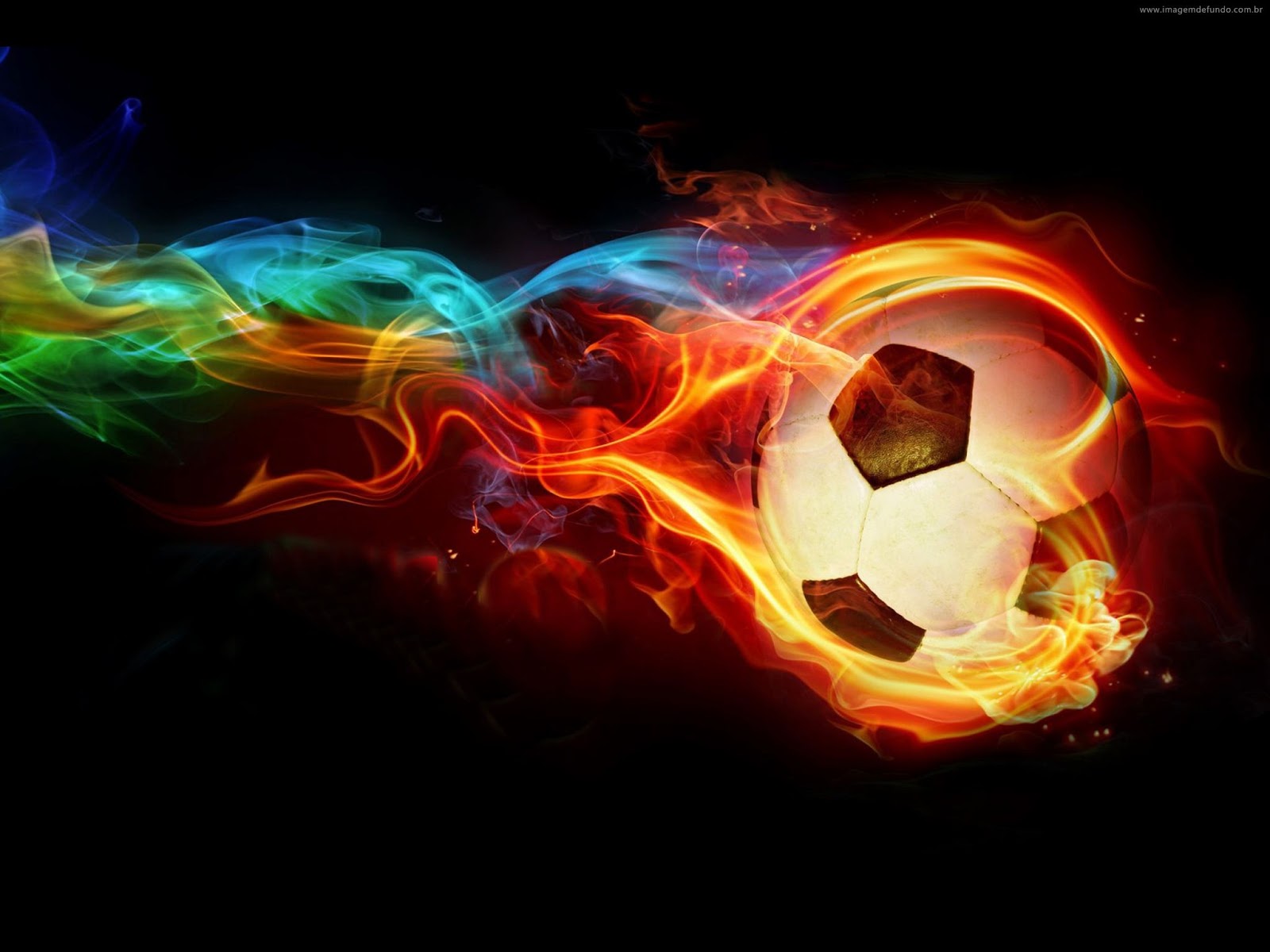 During p7 you will do more : sex education in a more detailed way. You will do drug and tobacco education. You will also do enjoy-a-ball and futsal. In P7 you may also do basketball and handball but it depends on which teacher you get.
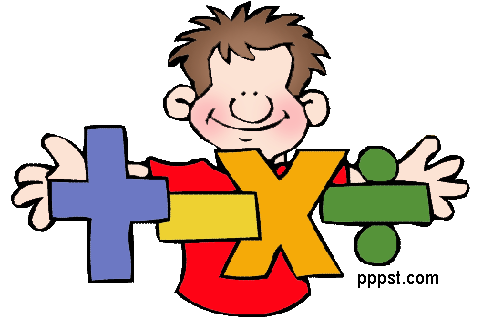 P7 Maths
In Maths Your going to learn harder skills and more knowledge
What You Will Learn
You will learn Equations and Algebra 
You will learn different ways to answer your sums 
You will learn different ESMD strategies
You will learn more about Angles 
You will also learn more about coordinates
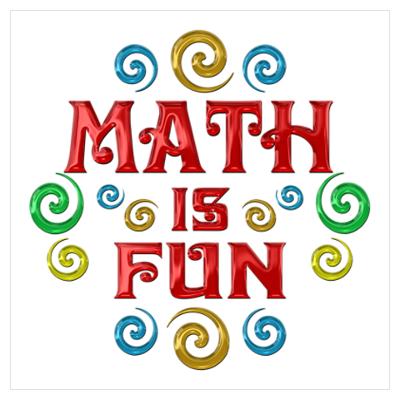 Number Talks
In number talks we do different games work sheets and much more
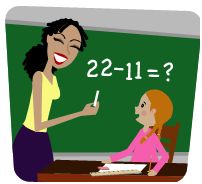 Thanks for Watching
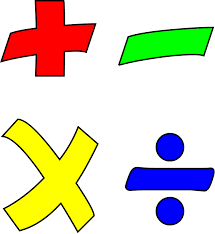